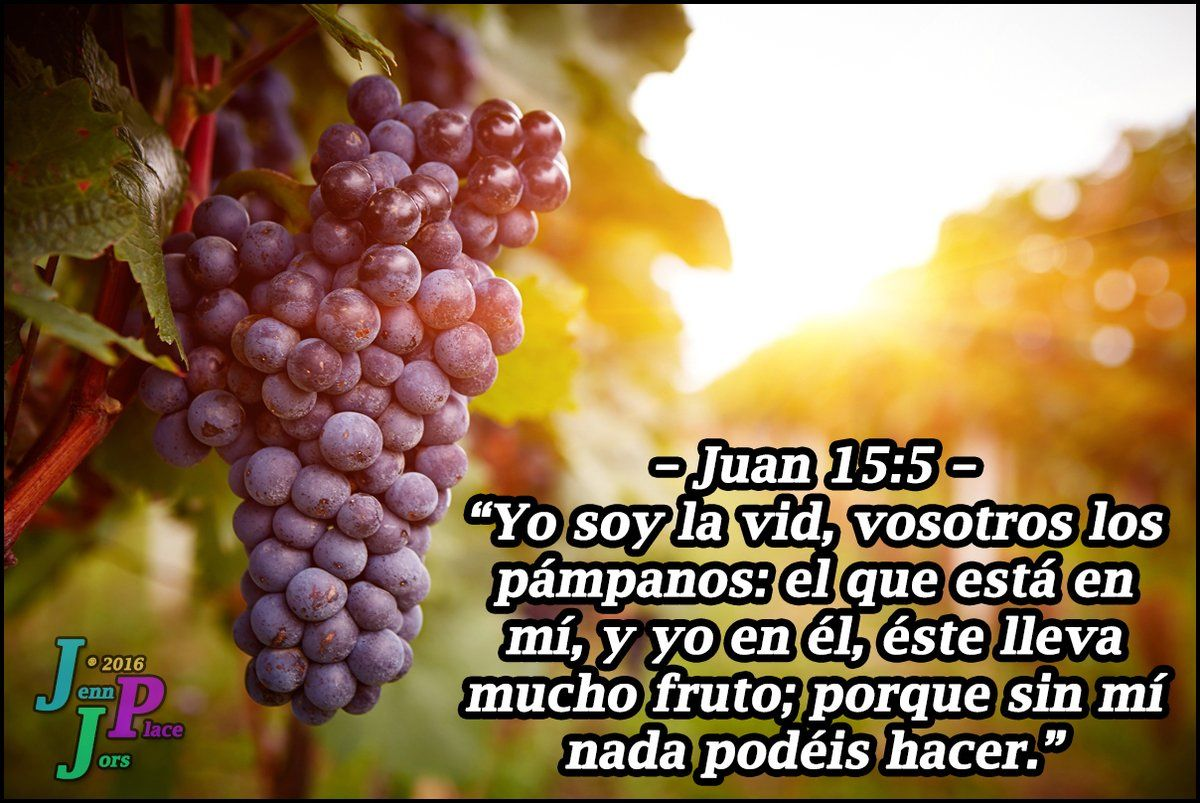 Reflexión: Jesús nos hace una especial invitación al compararse Él con la vid (plata cuyo fruto es la uva) y nosotros con los pámpanos (brotes verdes), de tal manera que nos invita a permanecer en Él y así poder llevar fruto, este fruto es el del Espíritu Santo como dice en Gálatas 5:22-23
22Mas el fruto del Espíritu es amor, gozo, paz, paciencia, benignidad, bondad, fe,
23 mansedumbre, templanza;
Lenguaje algebraico
Practica lo aprendido
APLICACIÓN DEL LENGUAJE ALGEBRAICO CON DIFERENTES FÓRMULAS
CONVERSIONES DE TEMPERATURA
Aplicación con perímetros, áreas y volúmenes
Ejemplos de ecuaciones en figuras geométricas
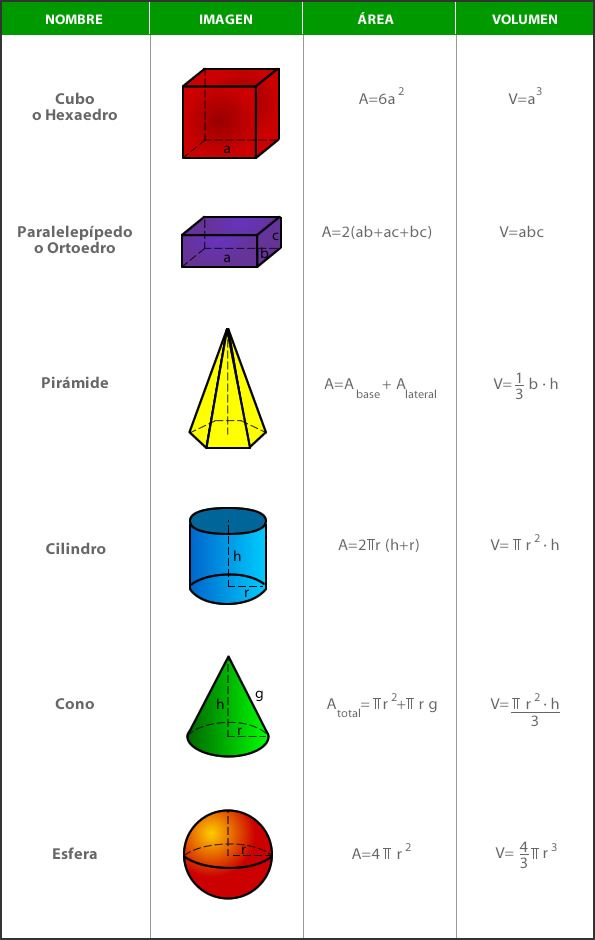 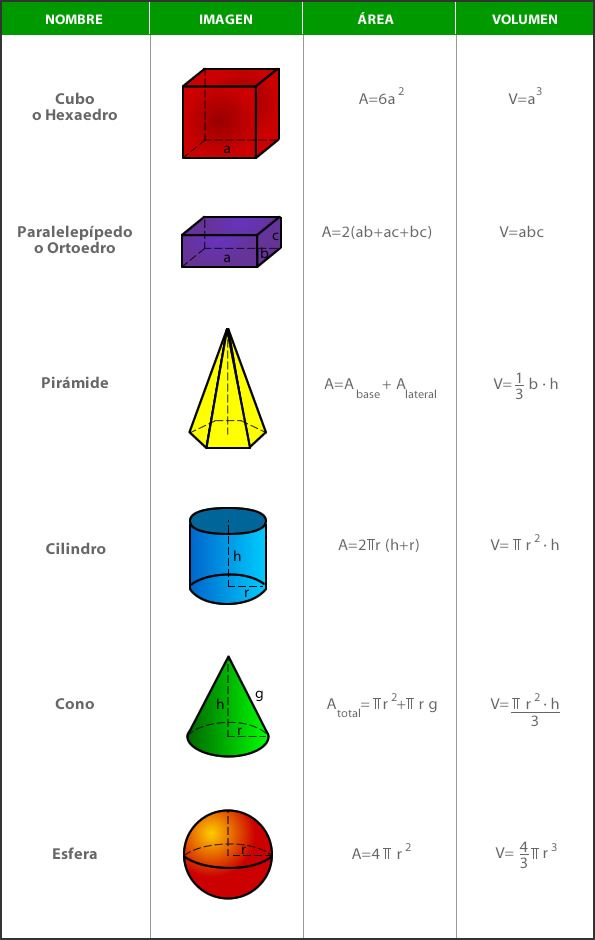 EXPRESIONES ALGEBRAICAS Y ECUACIONESPartes de una ecuación
Lado izquierdo         lado derecho
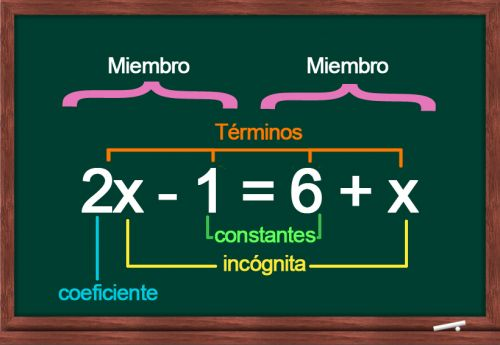 ACTIVIDAD PRELIMINAR
APRENDE GENERALIDADES DE LAS ECUACIONES
Práctica con la plataforma Khan academy
VALOR NUMÉRICO DE UNA EXPRESIÓN ALGEBRAICA
Valor numérico de una expresión algebraica es el resultado de sustituir las letras o variables por unos valores numéricos determinados y realizar los cálculos indicados.
Saberes previos potenciación
VALOR NUMÉRICO DE UNA EXPRESIÓN ALGEBRAICA